ПЕДАГОГИЧЕСКИЙ ДИСТАНЦИОННЫЙ КОНКУРС «МАСТЕР СВОЕГО ДЕЛА-2017»

Номинация
«МОЙ ПОМОЩНИК – КАБИНЕТ»
Кабинет химии
Автор Ким Наталья Викторовна
учитель химии высшей квалификационной категории
 МБОУ МО г. Нягань «СОШ №6» 
им. А.И. Гордиенко
ХМАО-Югры Тюменской области
Нягань – город нефтяников
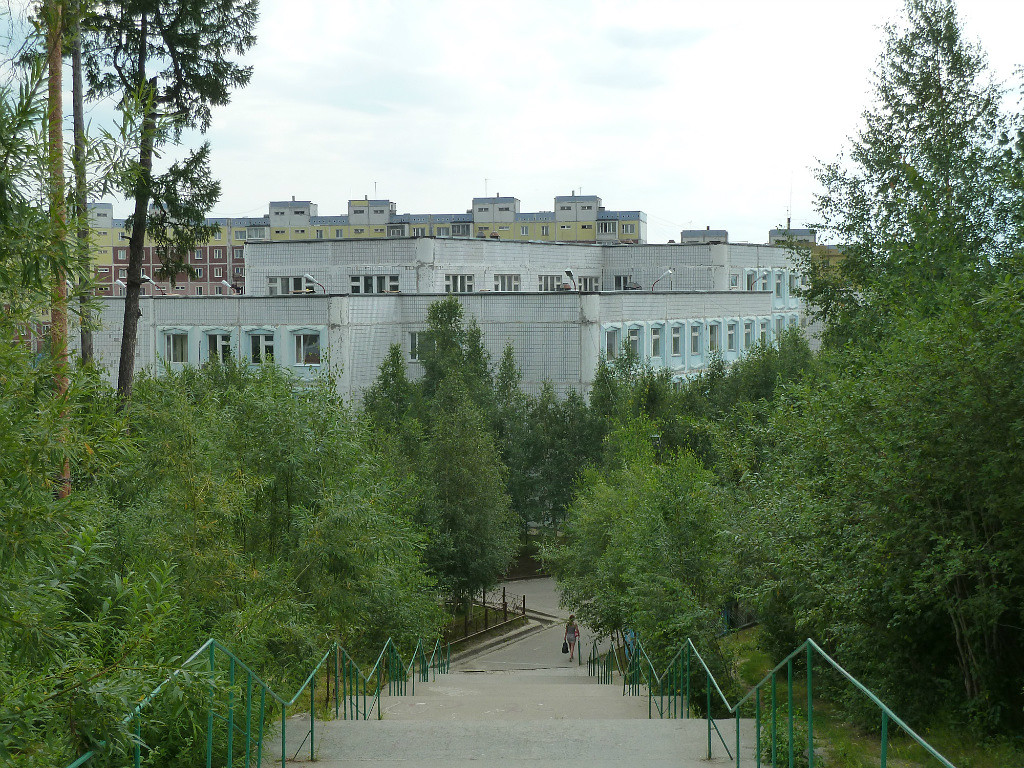 МБОУ «СОШ №6» г. Нягань
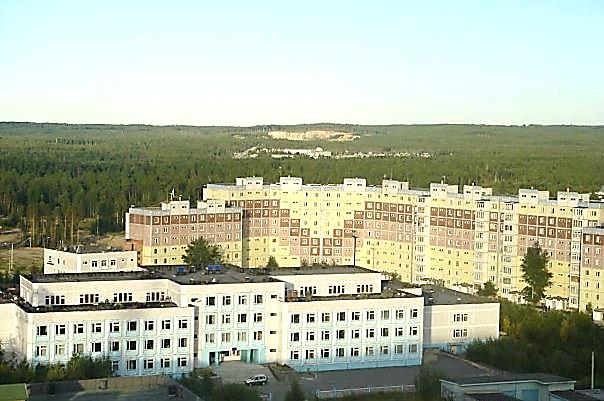 Нашему городу будет 32 года. Он строится, хорошеет на фоне окружающей его тайги
Наш 2 микрорайон, здание школы №6
В нашей школе учится 1269 учащихся, трудится около 100 педагогов , ежедневно вкладывая в учеников не только знания, но и душу.
В этом году нашей школе исполнилось 29 лет.
 Школа с гордостью носит имя Августы Ивановны Гордиенко – почётного гражданина города Нягани.
Учебный кабинет
Мебель в кабинете химии парни моего бывшего 11-го класса собирали сами. Это сделало кабинет ещё роднее, ученики сами его убирали, украшали к праздникам. Кабинет химии используется для учебных занятий, репетиционных экзаменов, классных и внеклассных мероприятий, проведение олимпиад и научно-практических конференций, ЕГЭ.
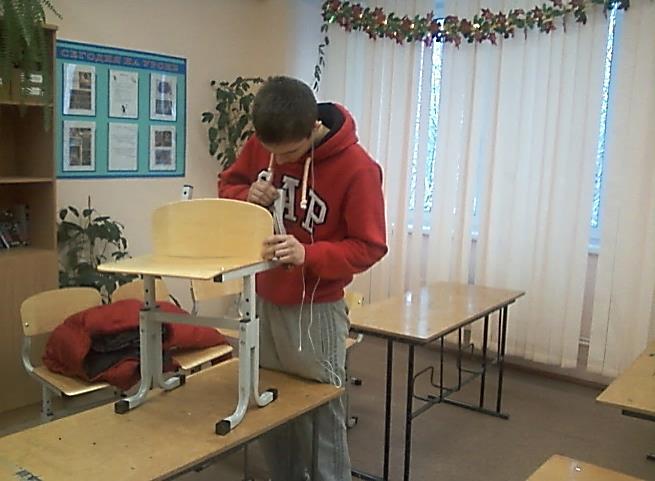 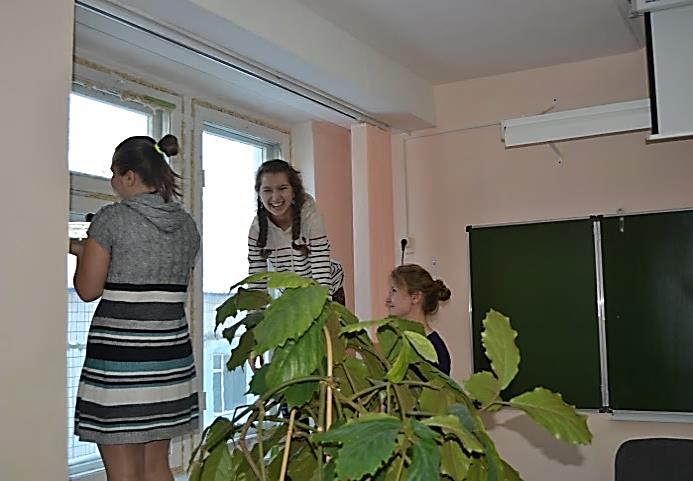 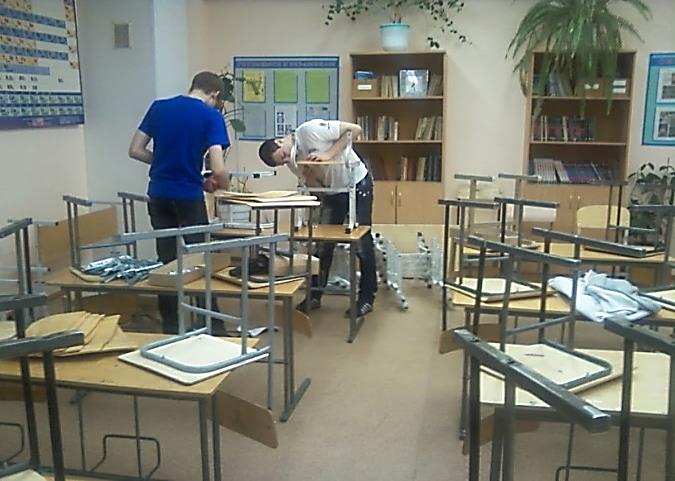 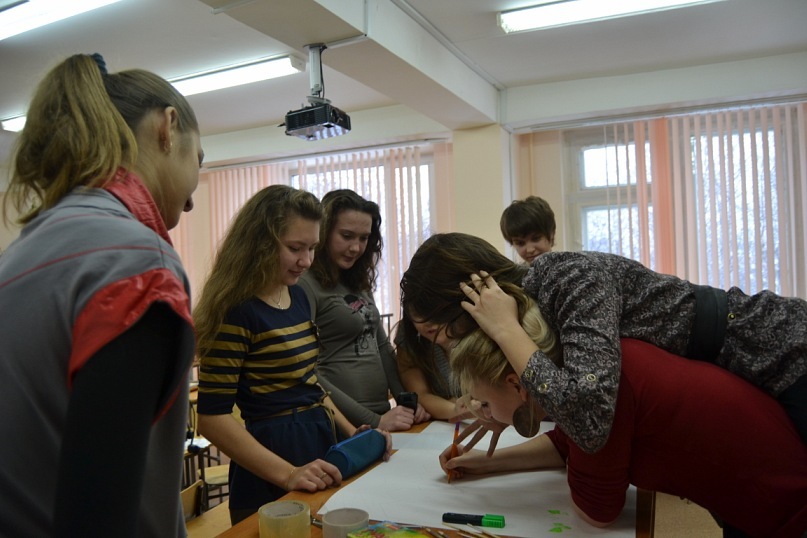 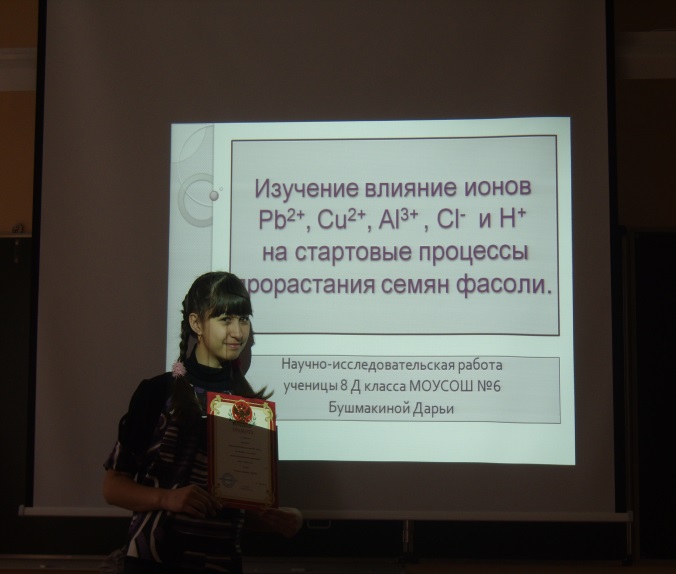 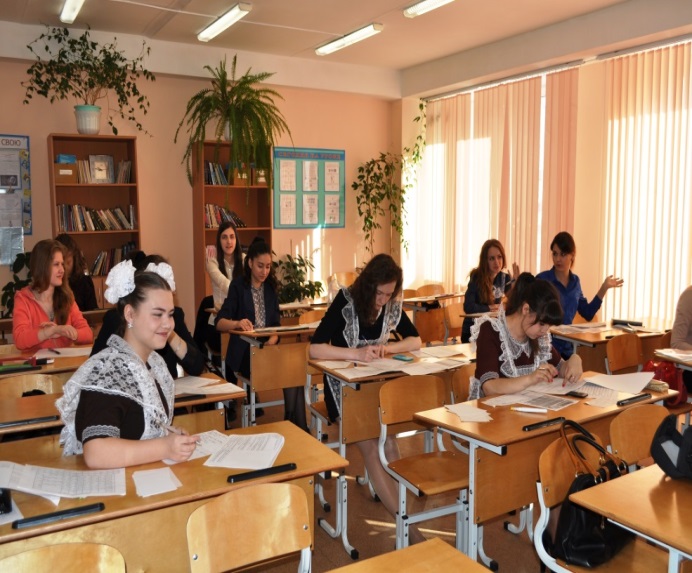 Учебный кабинет
Наличие проектора, ноутбука и экрана делает более наглядным выступление учащихся на уроках и конференциях. 
Ученики могут видеть процесс участия друг друга в интернет-игре на экране, помогать и, главное, видеть всё происходящее сразу на экране.
Несколько лет я являлась руководителем городского методического объединения учителей химии города и в кабинете проводились заседания  школьного и городского объединений, мастер-классы, семинары для учителей.
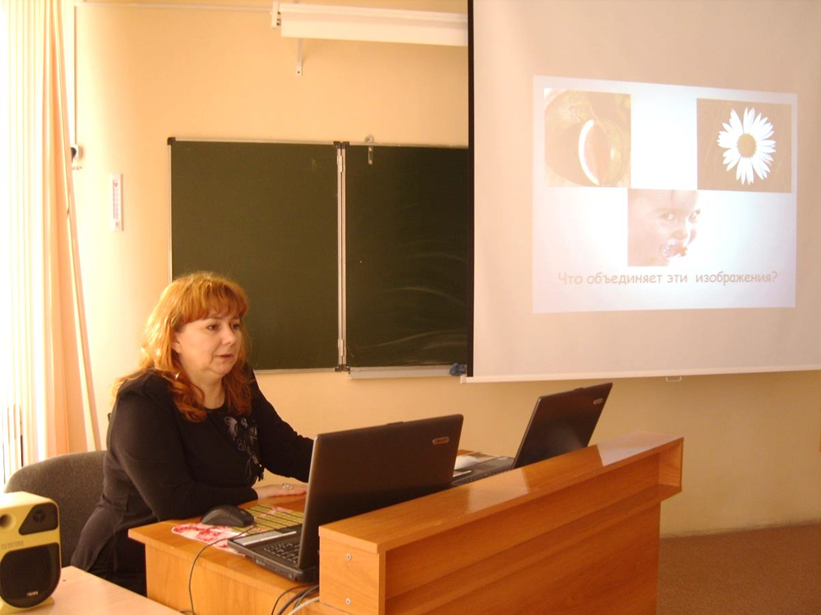 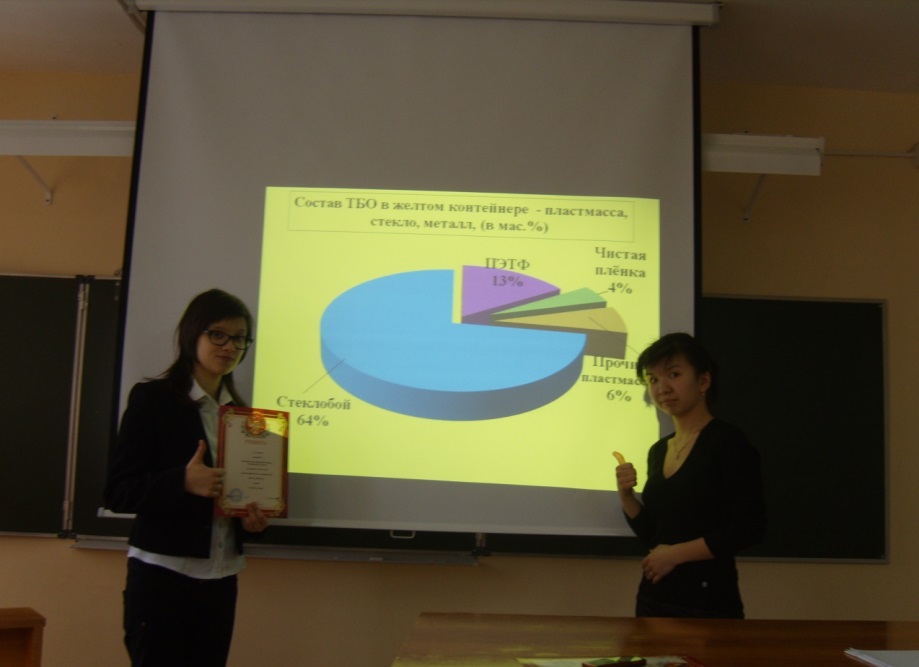 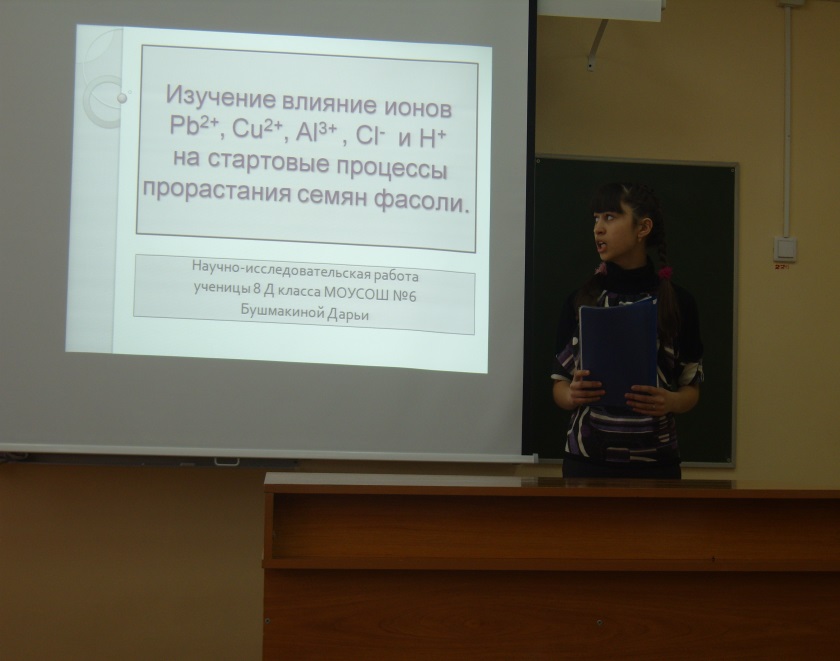 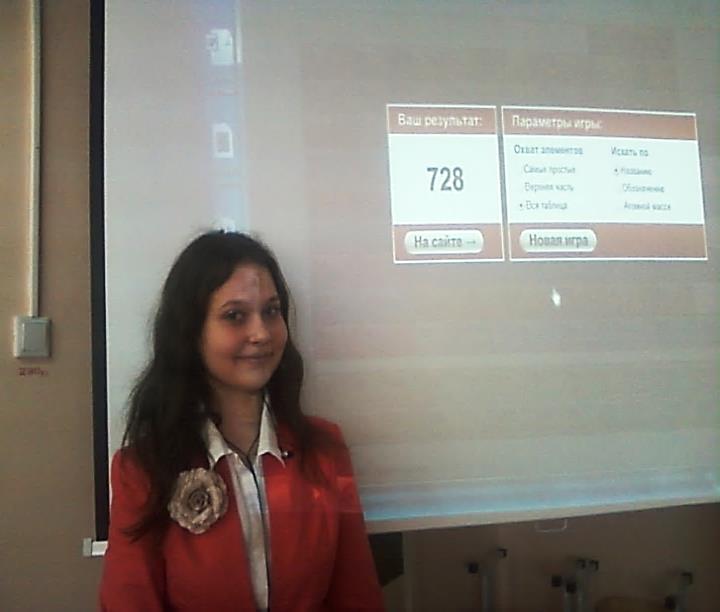 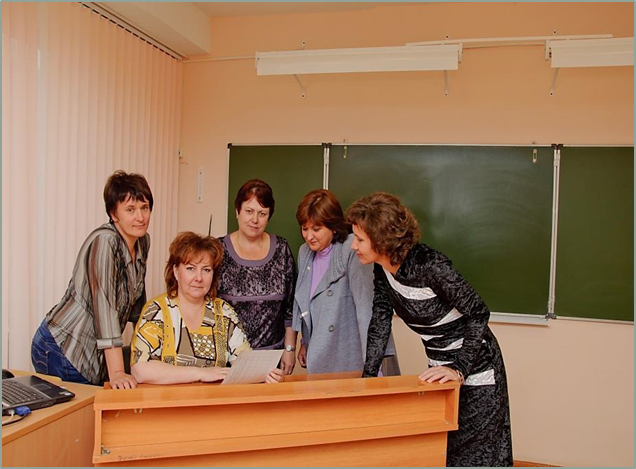 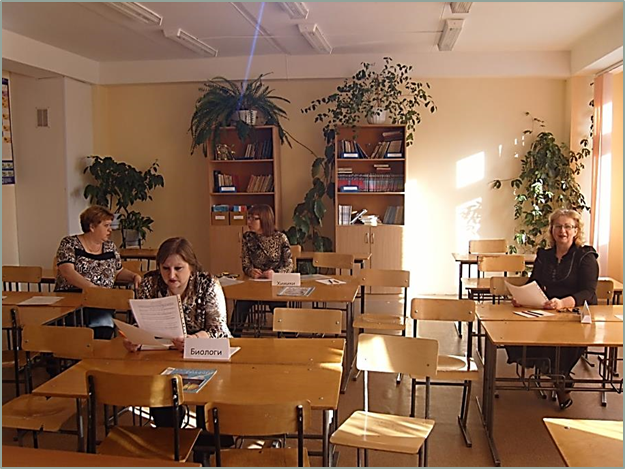 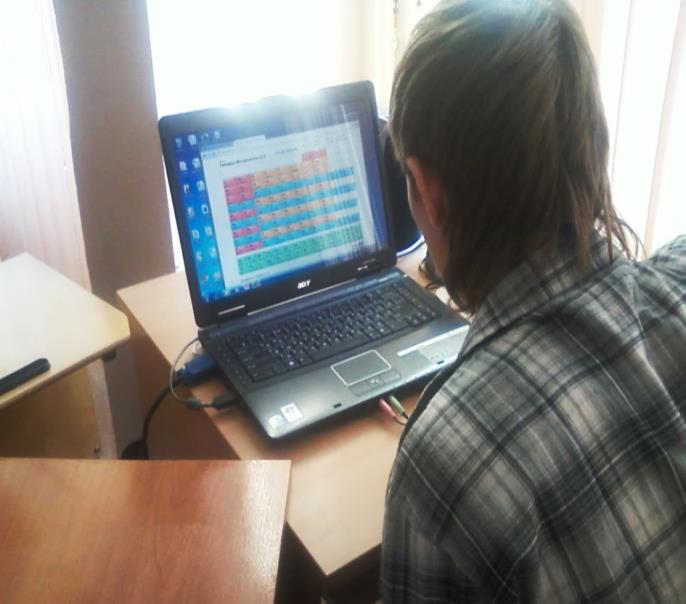 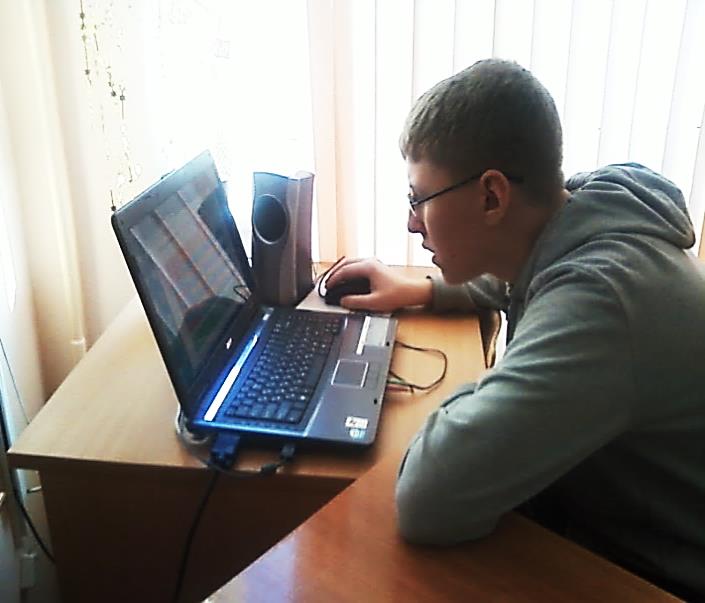 Стенды в кабинете
Стенд «Сто дорог – выбирай свою», размещался в кабинете в рамках месячника по профориентационной работе в школе. Содержит информацию о профессиях, связанных с химией. Кроме него,  постоянно размещаются таблица элементов, ряд электроотрицательности, стенд с расчётными формулами, стенды «Готовимся к экзамену», «Сегодня на уроке», «Твоя безопасность».
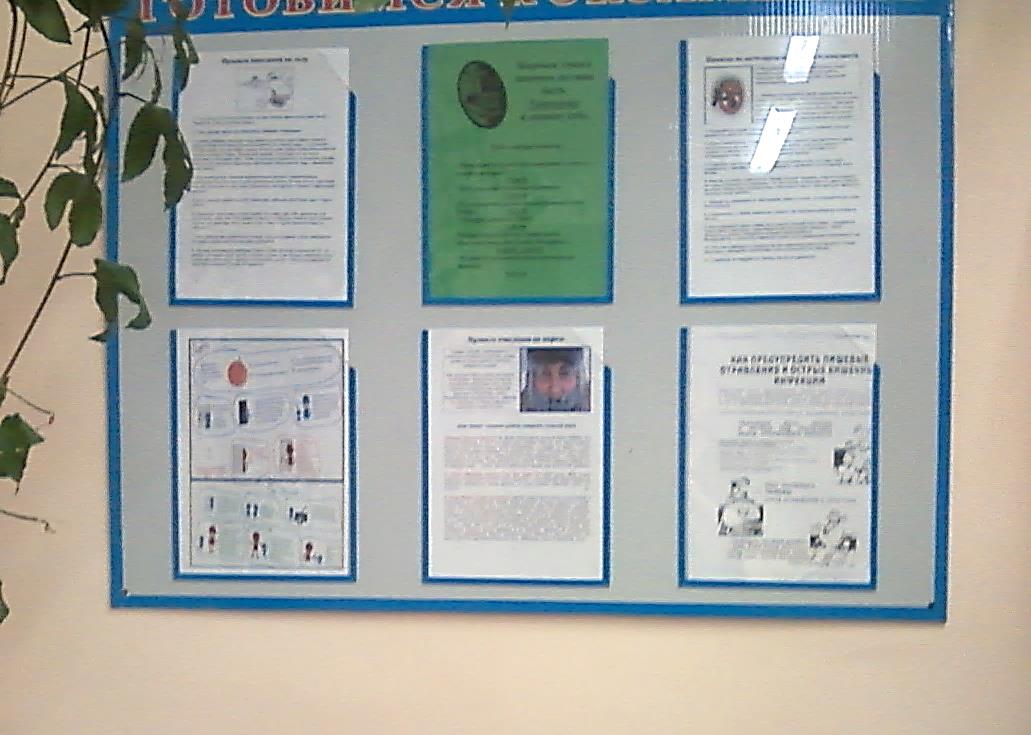 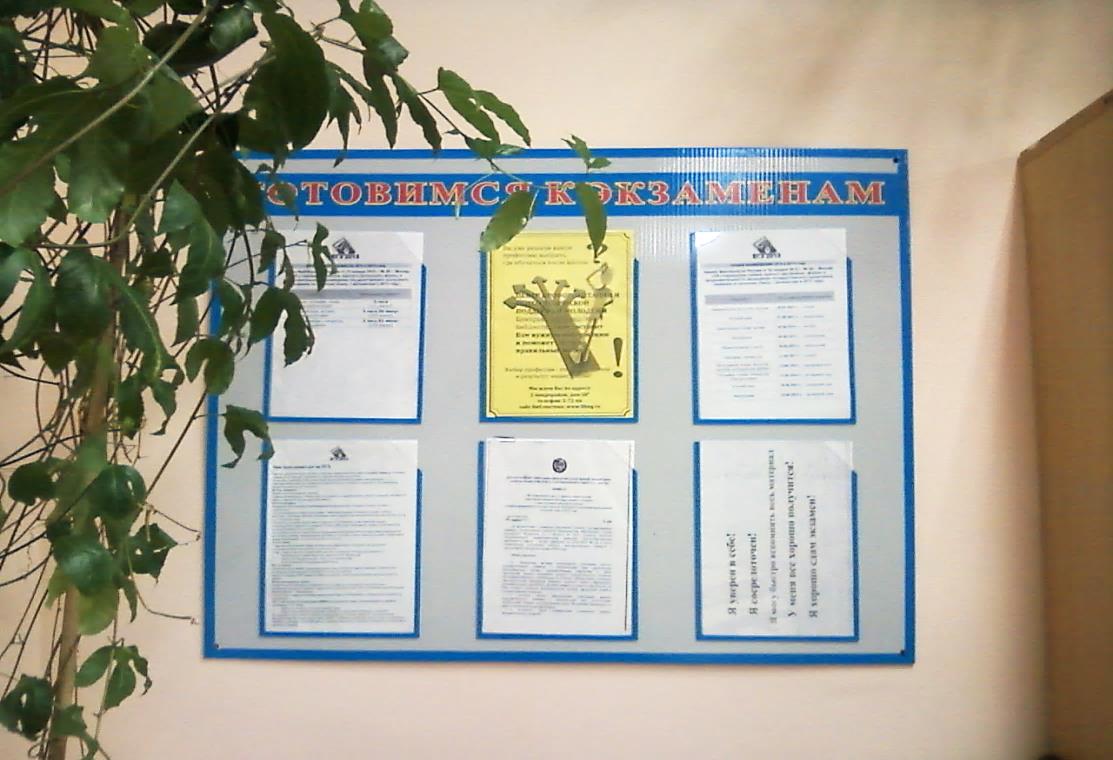 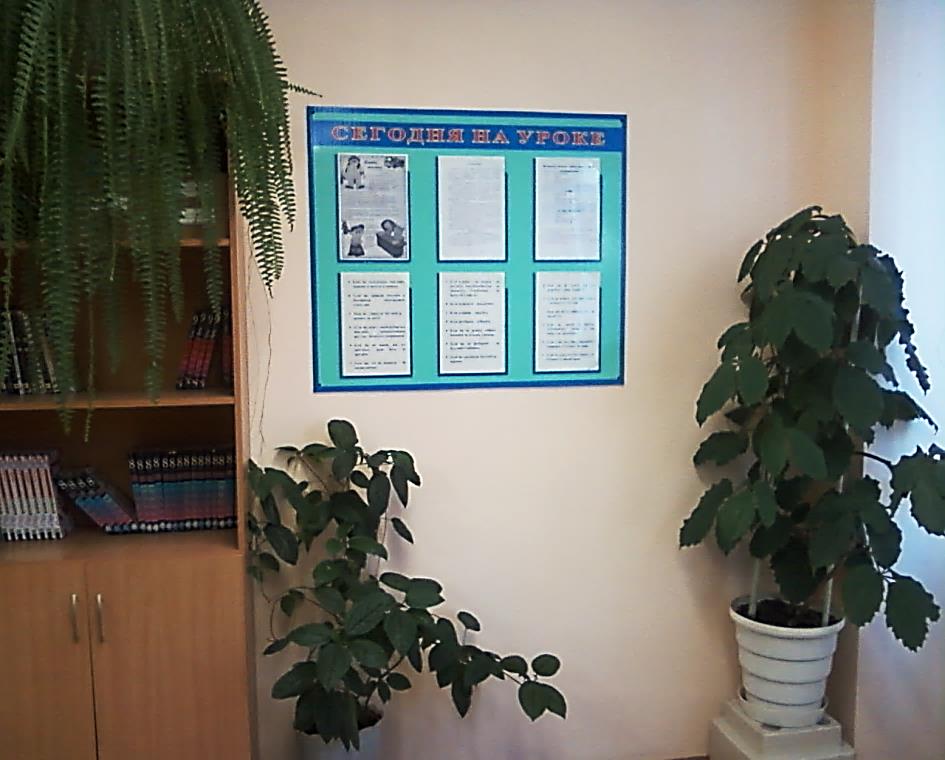 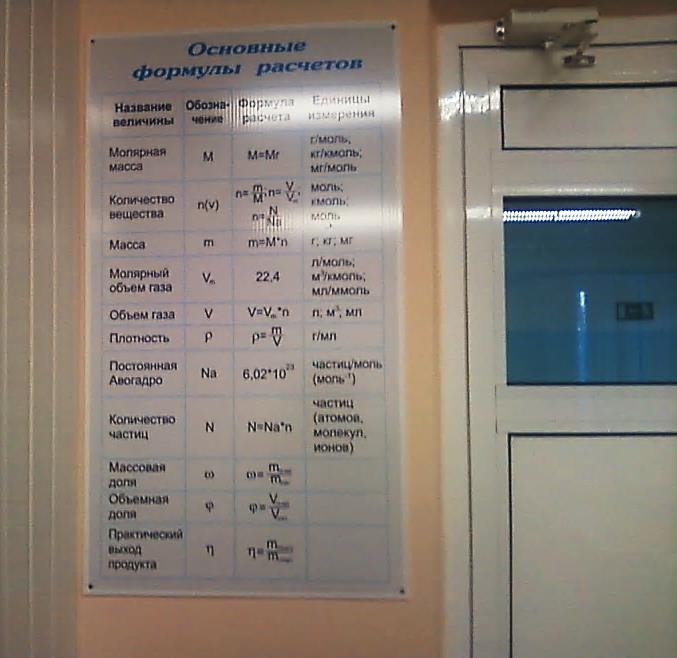 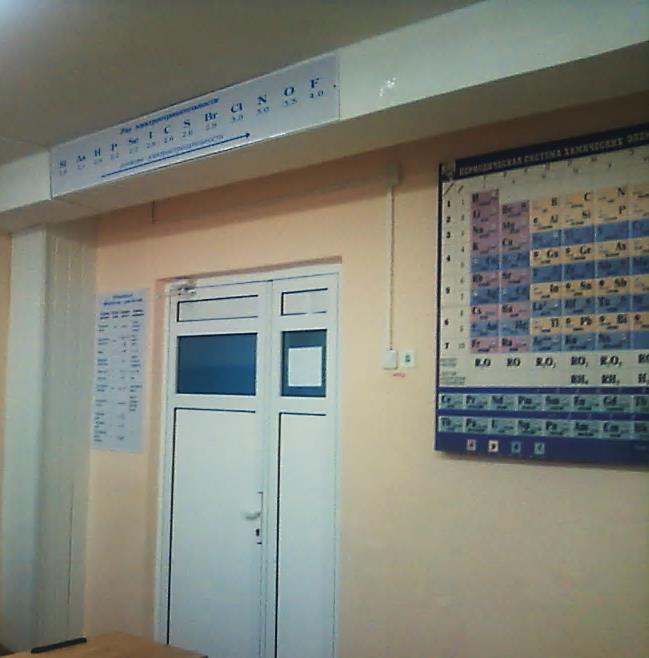 Лаборатория кабинета химии
Лаборатория оборудована  для проведения практических работ, предусмотренных программами по химии для общеобразовательных школ. Здесь же проводятся опыты  для научно-исследовательских работ школьников.
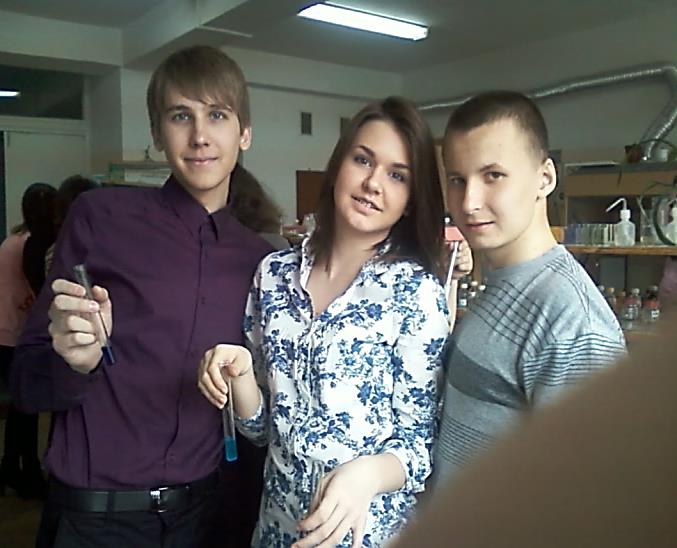 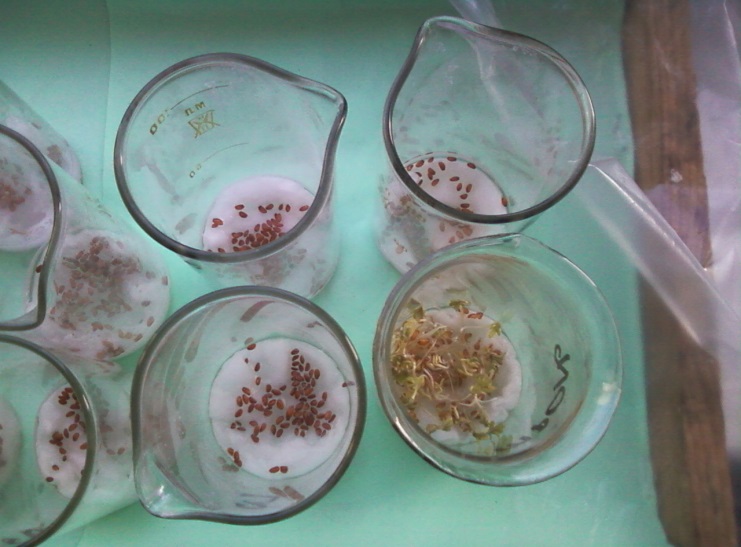 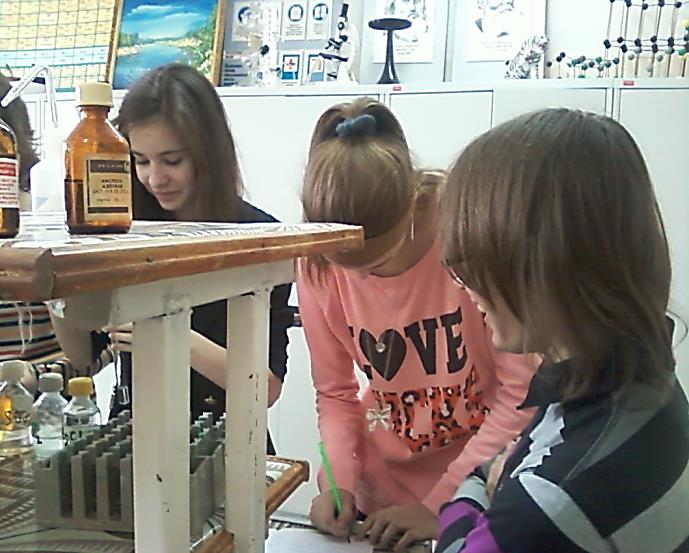 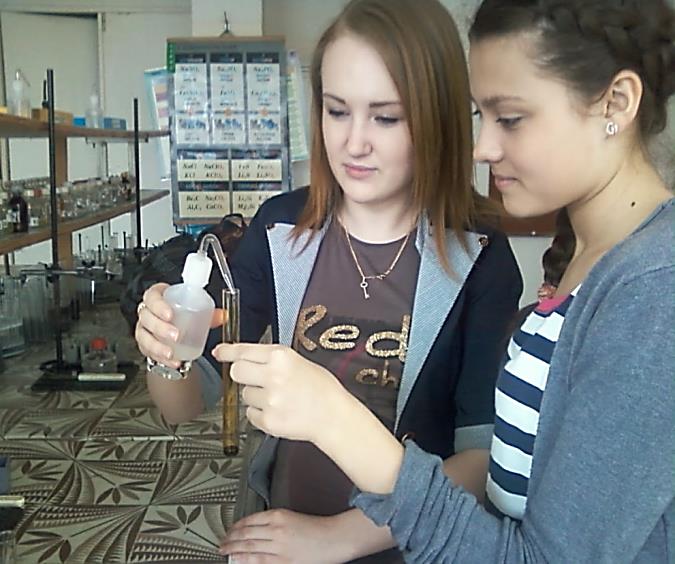 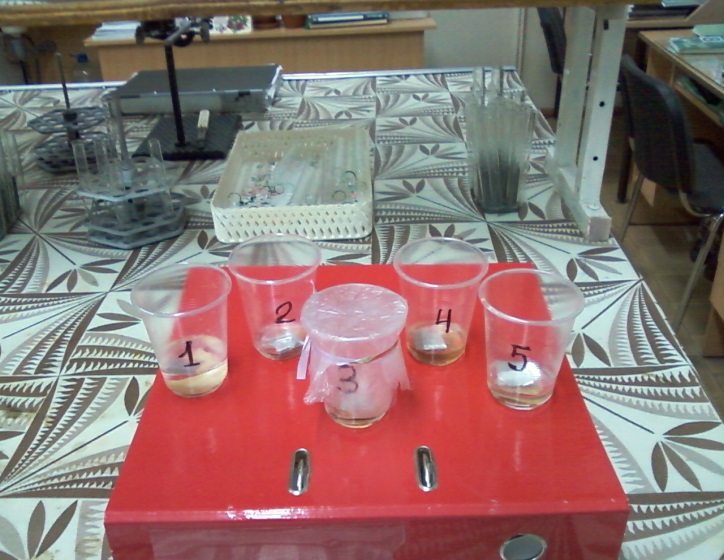 Лаборатория кабинета химии
Рядом с дверью в кабинет установлены самодельная мойка, вытяжной шкаф и посудомоечная машина. Рядом с мойкой стоят сосуды для слива отработанных реактивов – неорганических и органических,  а также отходов, содержащих серебро. Пол в лаборатории выложен плиткой.
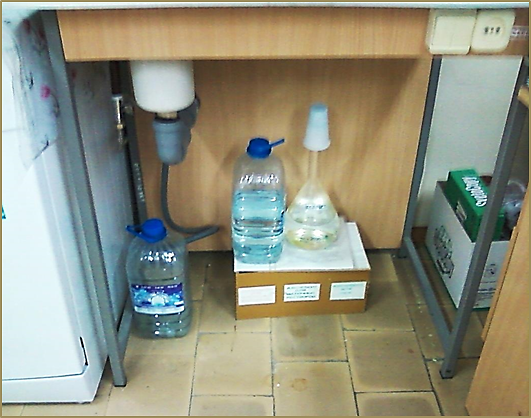 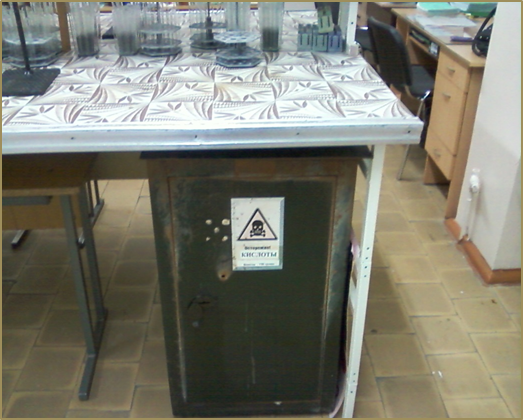 Металлический бак с образцами легковоспламеняющихся жидкостей расположен вблизи от выхода из лабораторией, слева. Справа от входной двери расположены ящик с песком и совком, огнетушители и противопожарная ткань.
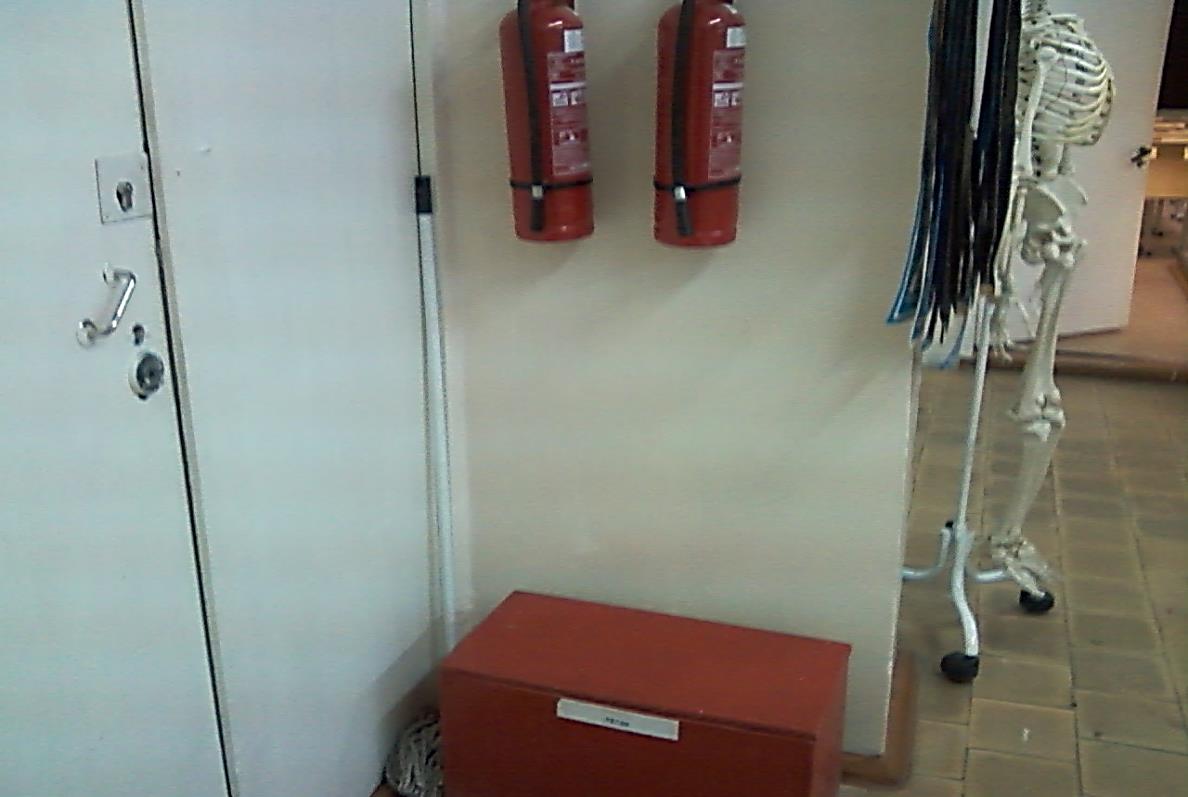 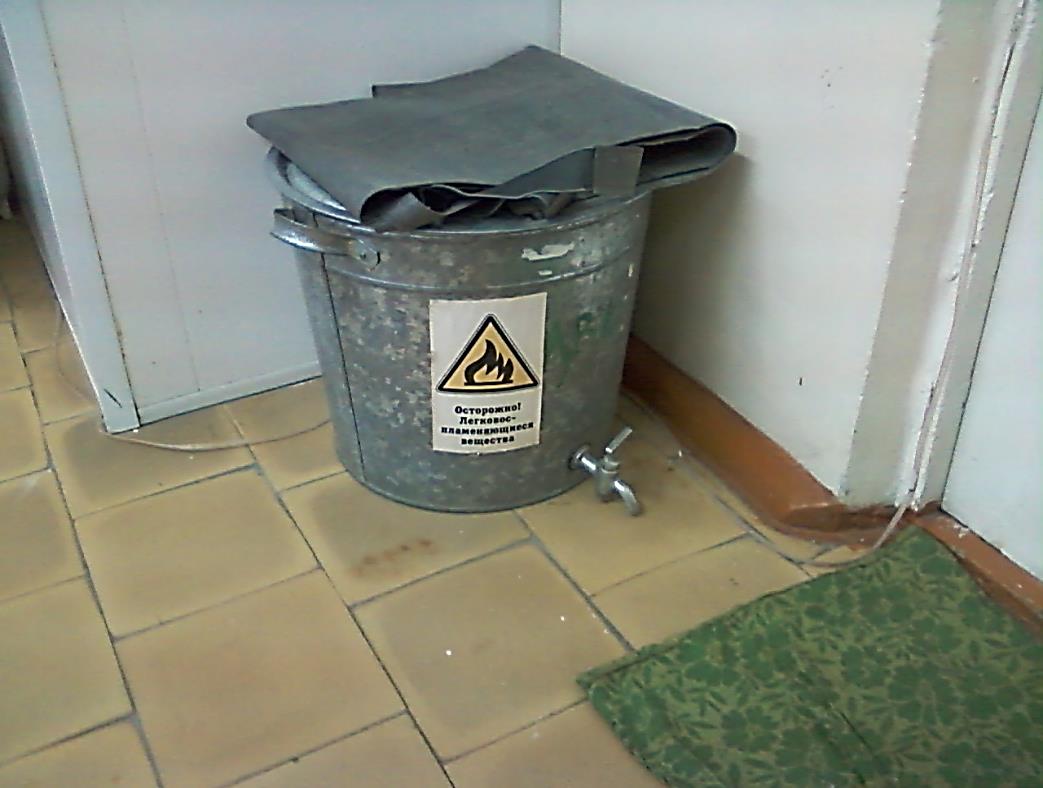 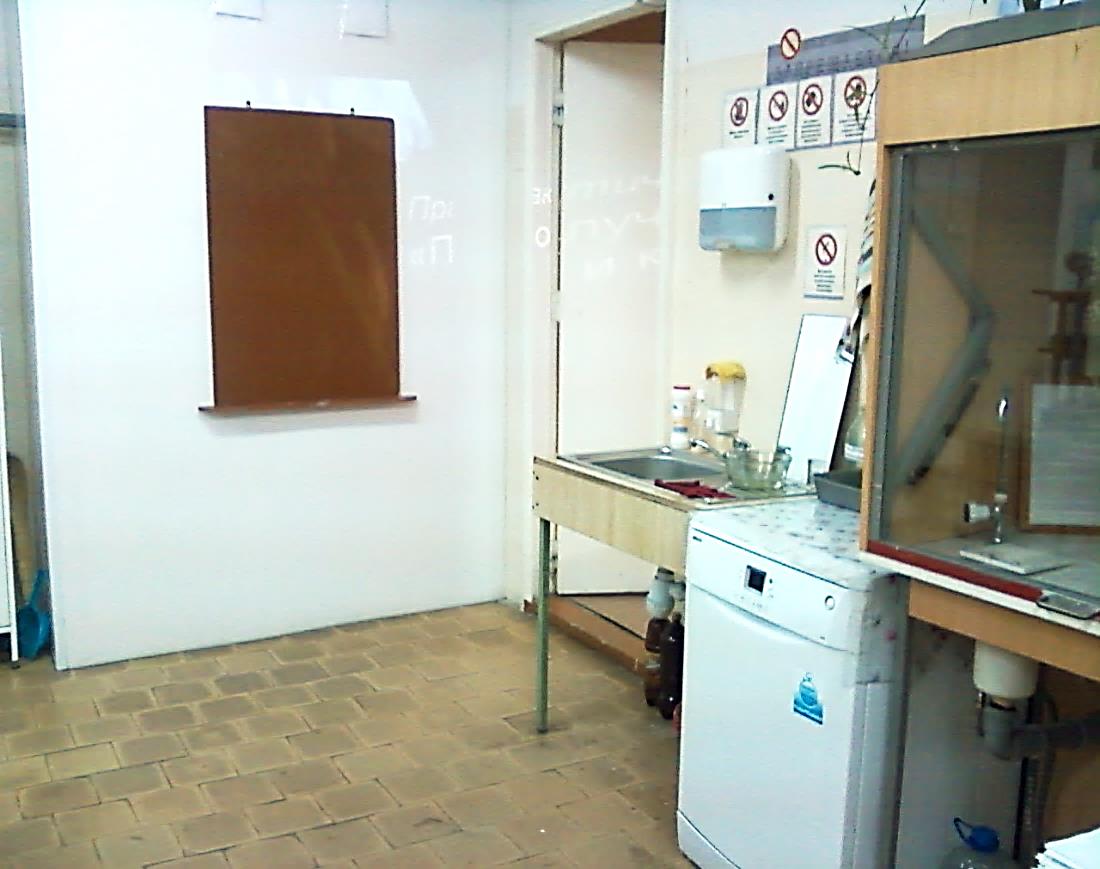 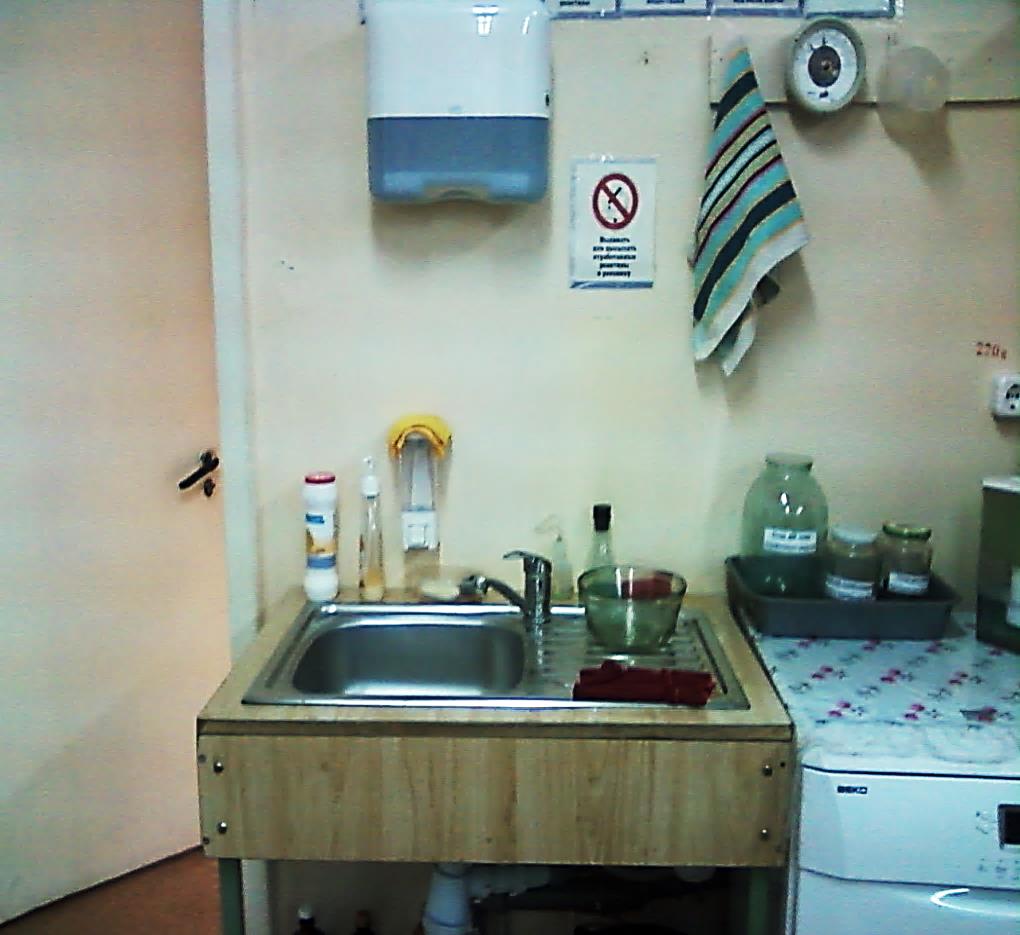 Сейф с концентрированными кислотами и ядовитыми веществами стоит под столом. Под вытяжным шкафом стоят коробки с мешочками, заполненными смесями для нейтрализации пролитых кислот и щелочей, а также запас чистой воды для заполнения промывалок для глаз.
Лаборатория кабинета химии
Опыты учащиеся выполняют, стоя за лабораторными столами, самостоятельно. Используются реактивы и оборудование, расположенные в лаборатории на столах и полках, в выдвижных ящиках.
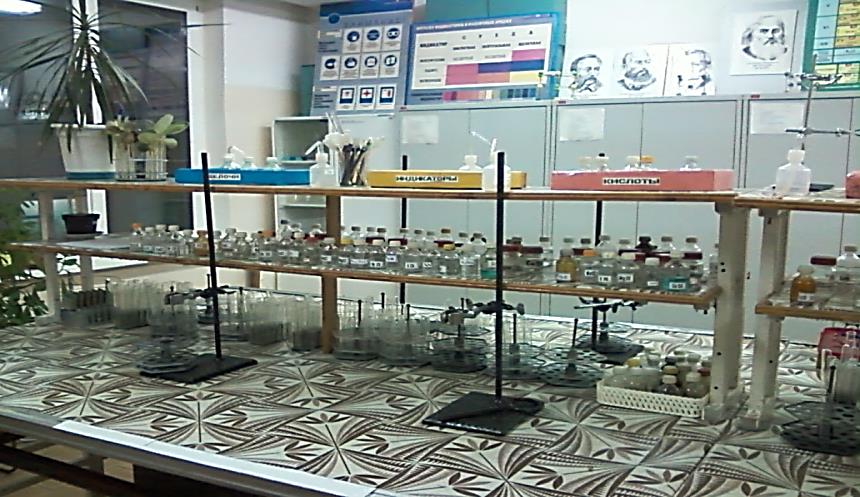 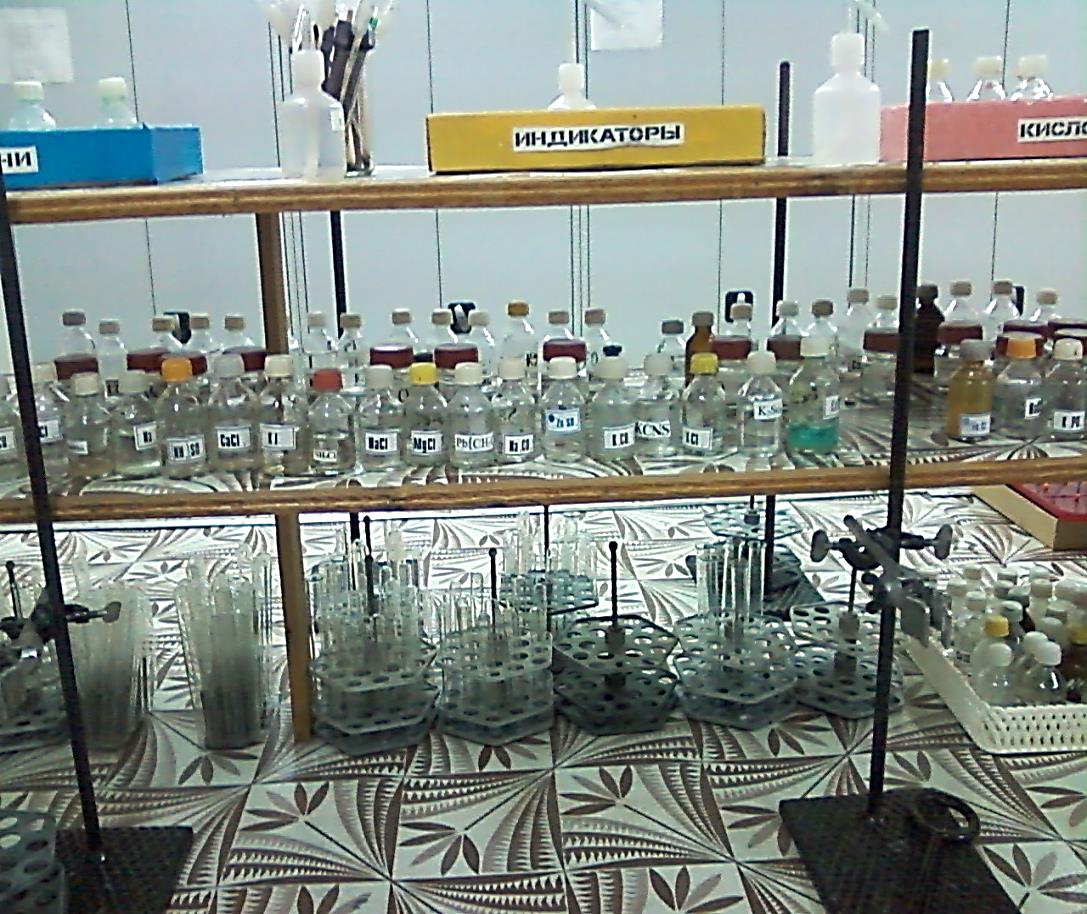 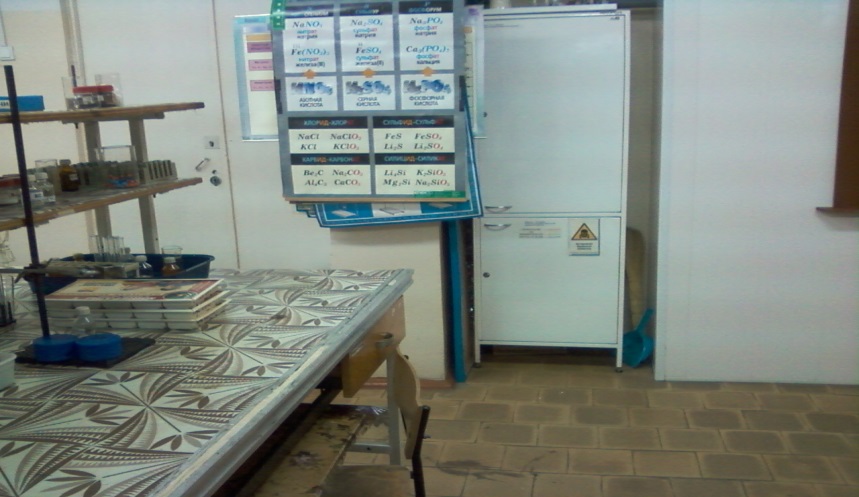 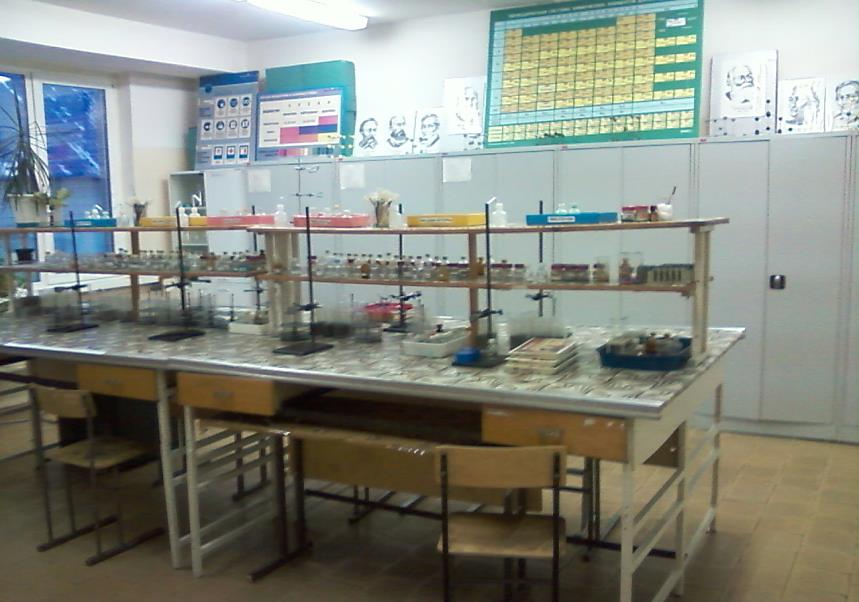 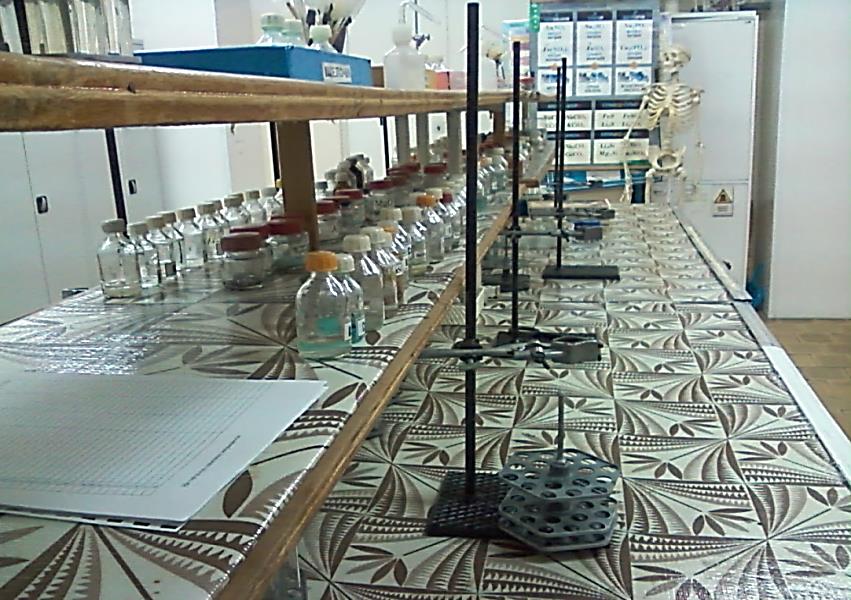 Лаборатория кабинета химии
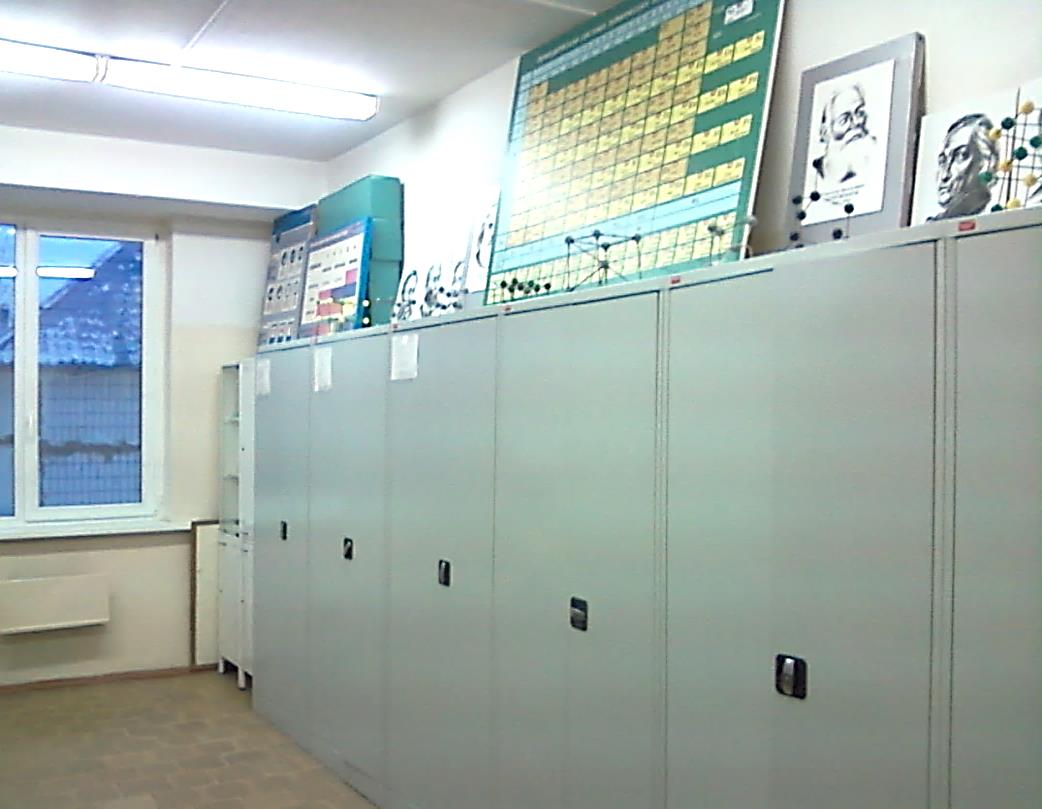 В лаборатории вдоль левой стены расположены типовые металлические шкафы с реактивами, оборудованием, химической посудой. Один шкаф отведён под хранение документации кабинета химии – паспорта кабинета, журнала учёта прекурсоров, инструкций по Т/Б, должностных инструкций, тетрадей учащихся для практических и контрольных работ.
Над шкафами помещены таблицы химических элементов, изменения цвета индикаторов и таблица с предупреждающими знаками по Т/Б. Здесь же стоят портреты химиков и образцы кристаллических решёток простых и сложных веществ. В крайнем шкафу находится аптечка.
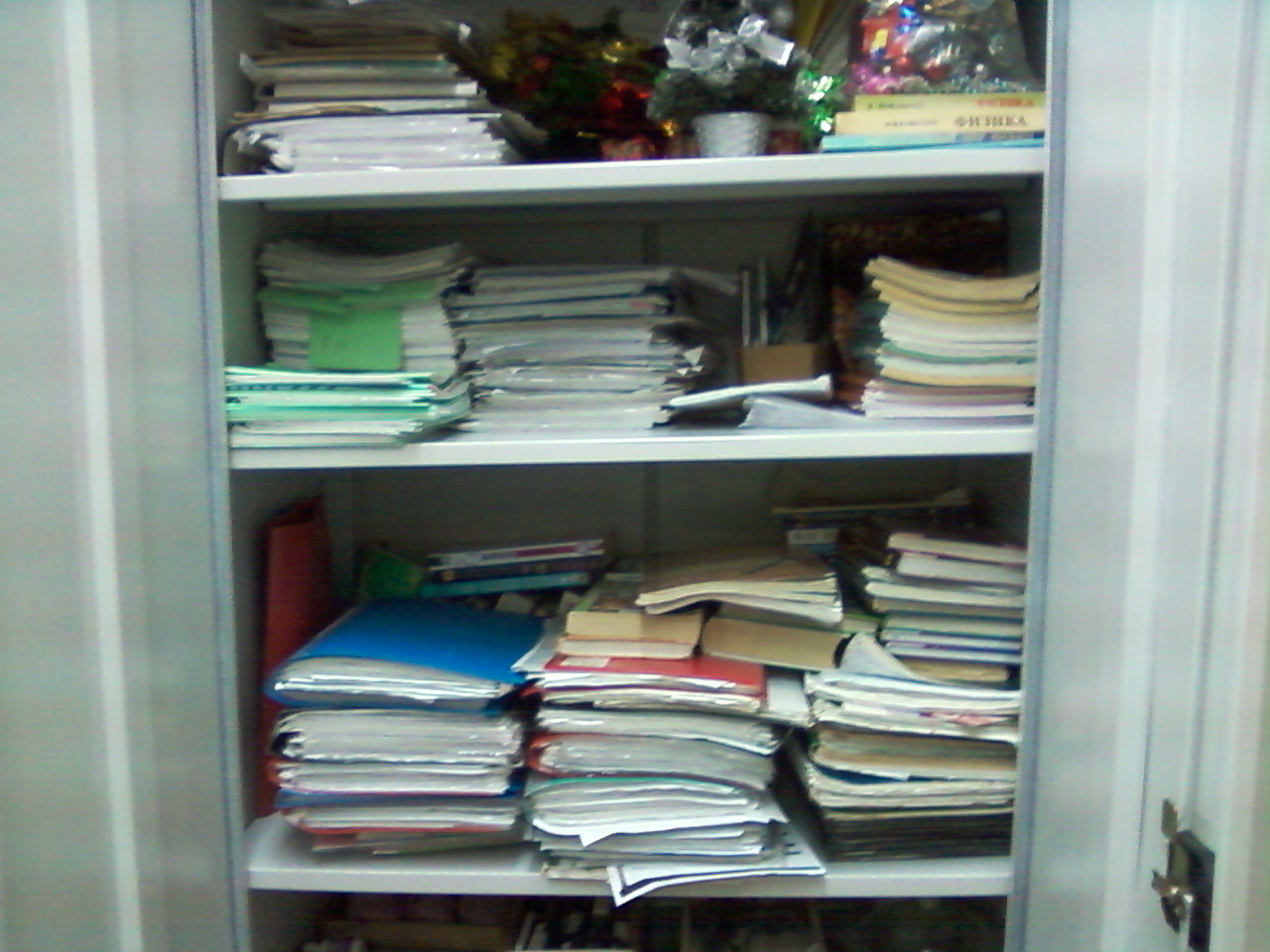 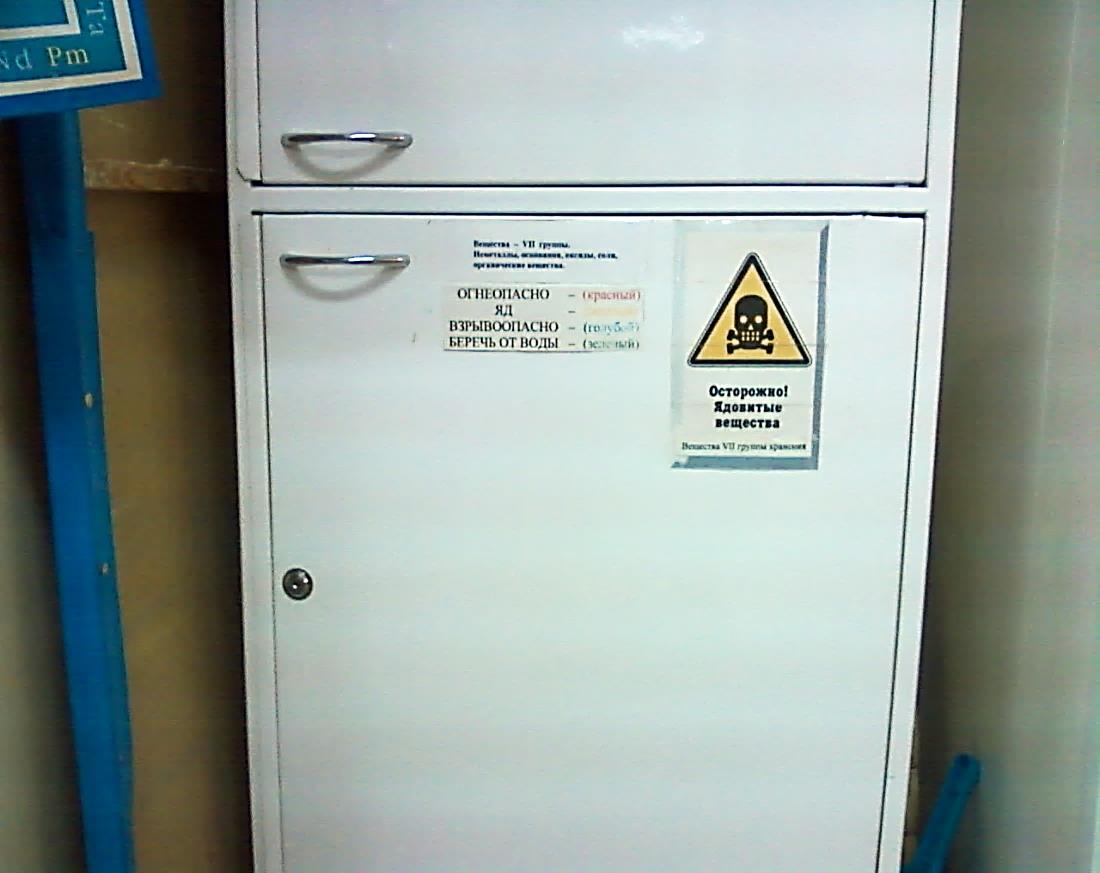 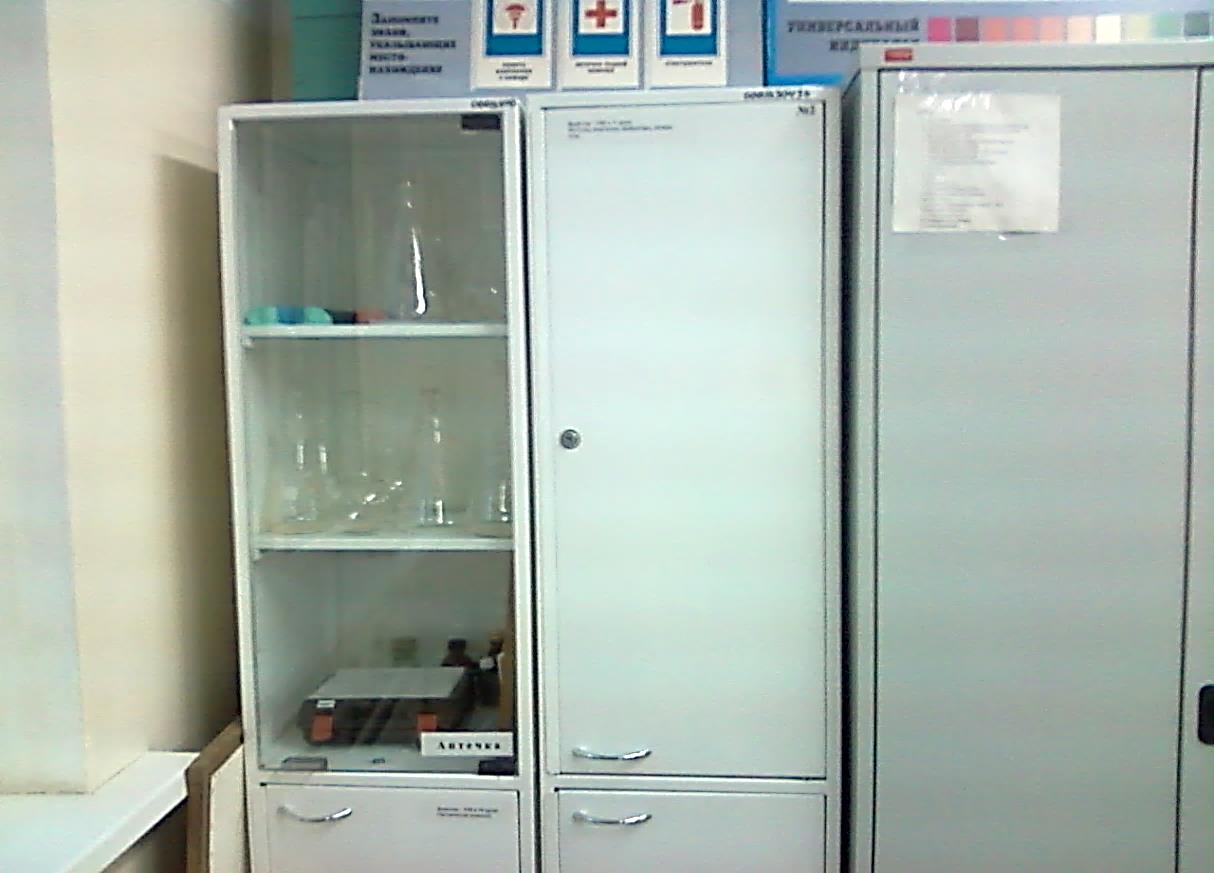 Лаборатория кабинета химии
Оборудование и разнообразные коллекции хранятся на полках в разных шкафах. Их перечень указан на лицевой стороне шкафа.
Все вещества хранятся в соответствии с их классом опасности.
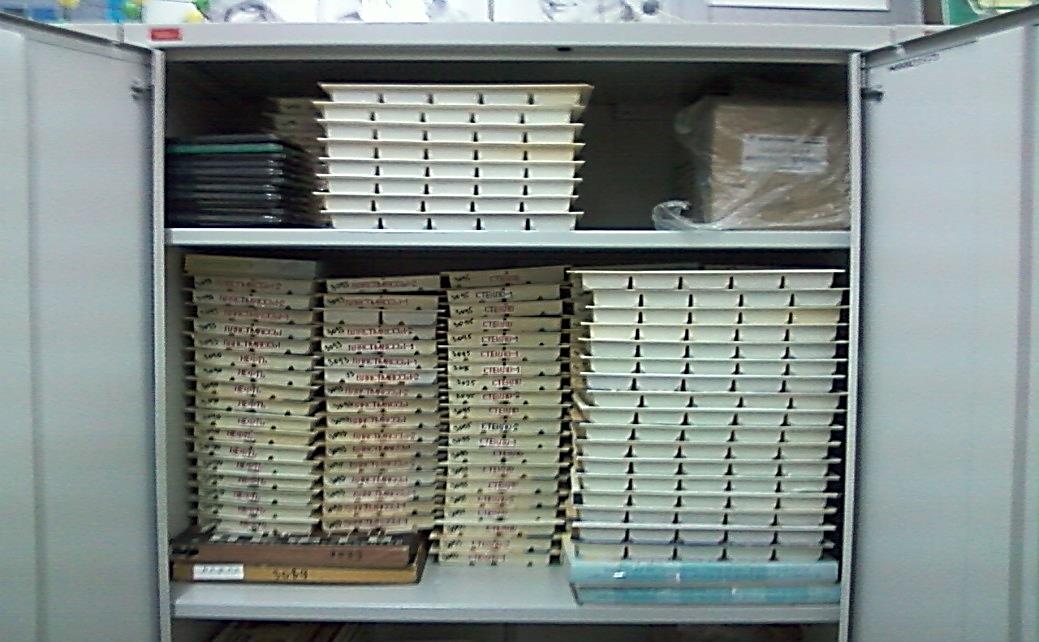 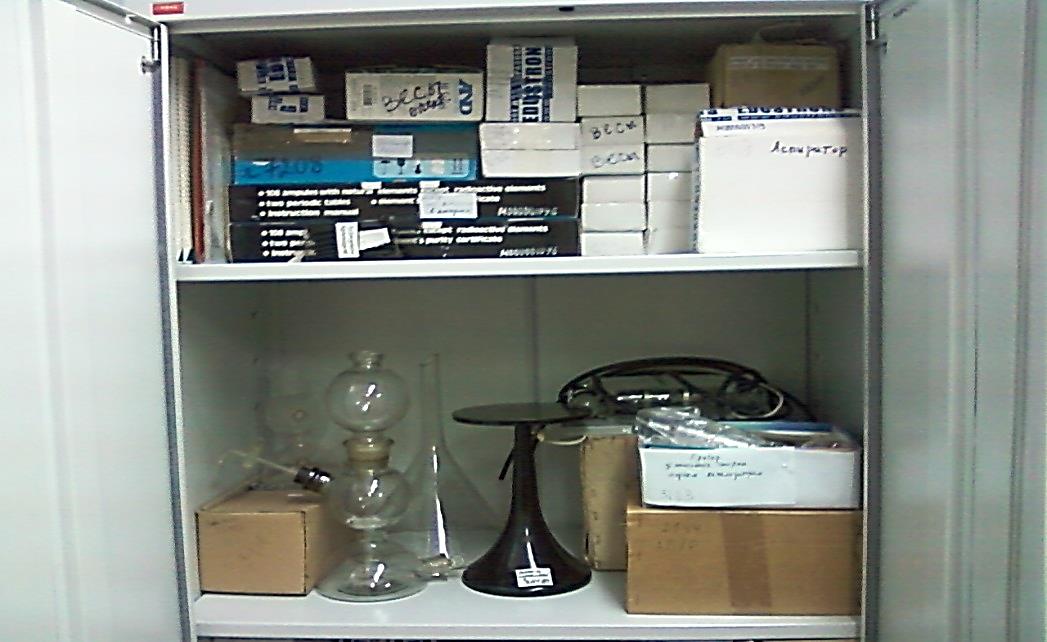 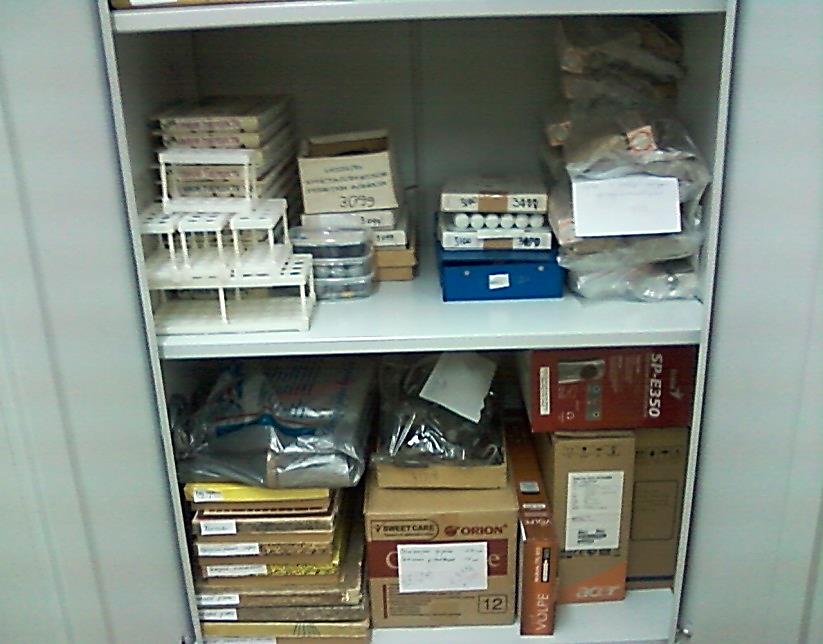 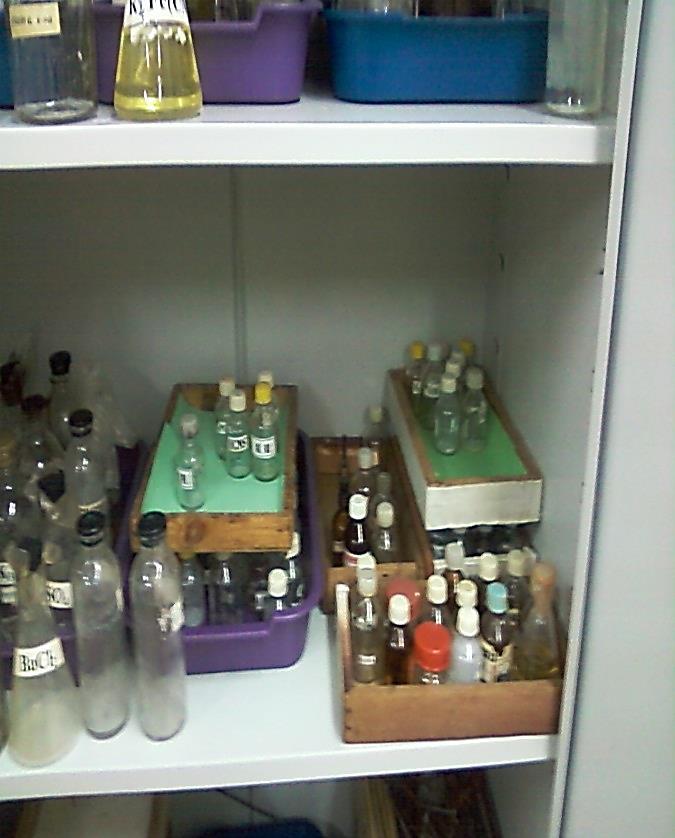 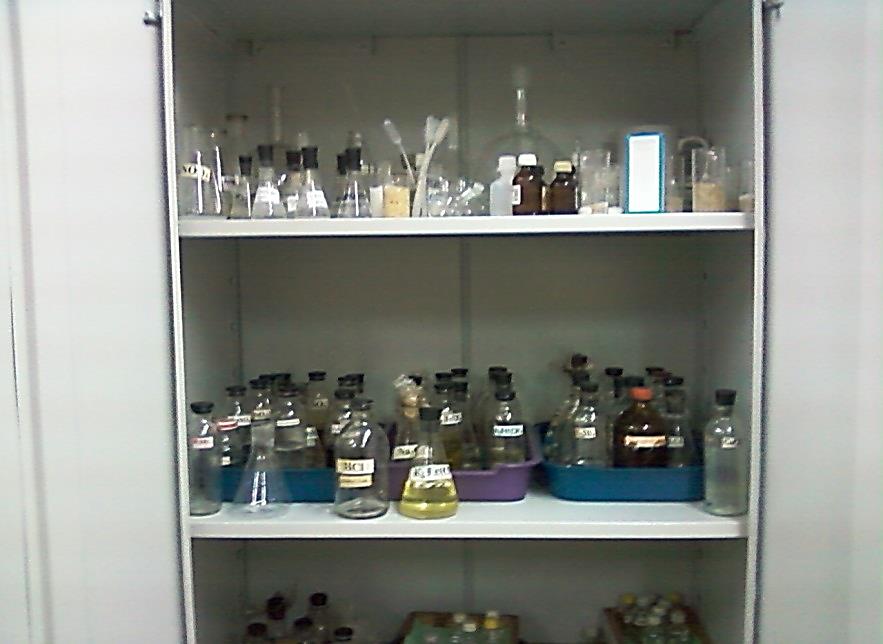 Все фотографии выполнены учителем Ким Н.В.
Фотографии учащихся использованы с разрешения учеников и их родителей, размещены в сети Интернет на сайте учителя и класса.